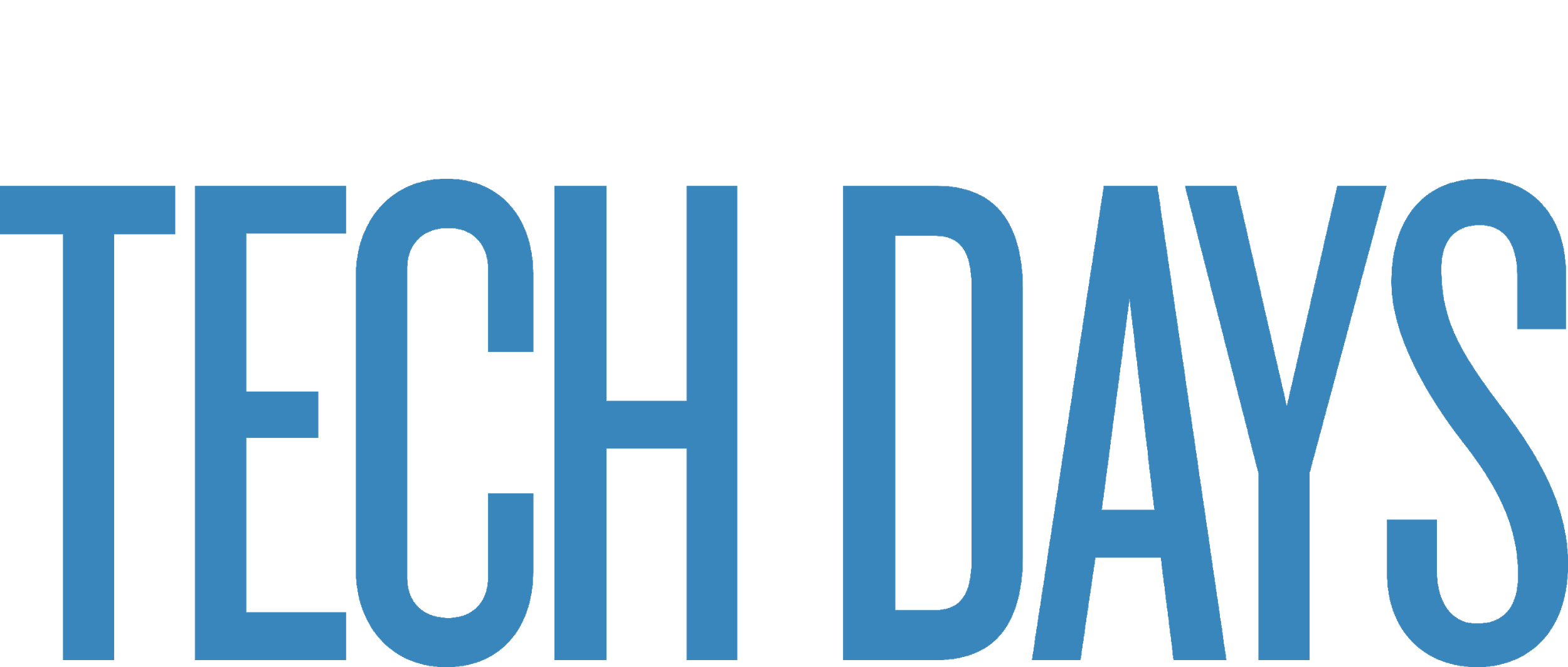 Market perspective - what’s new and where are we heading?
Jamie Ayre
Wednesday November 14th, Boston
It’s all about you
This event is your event!
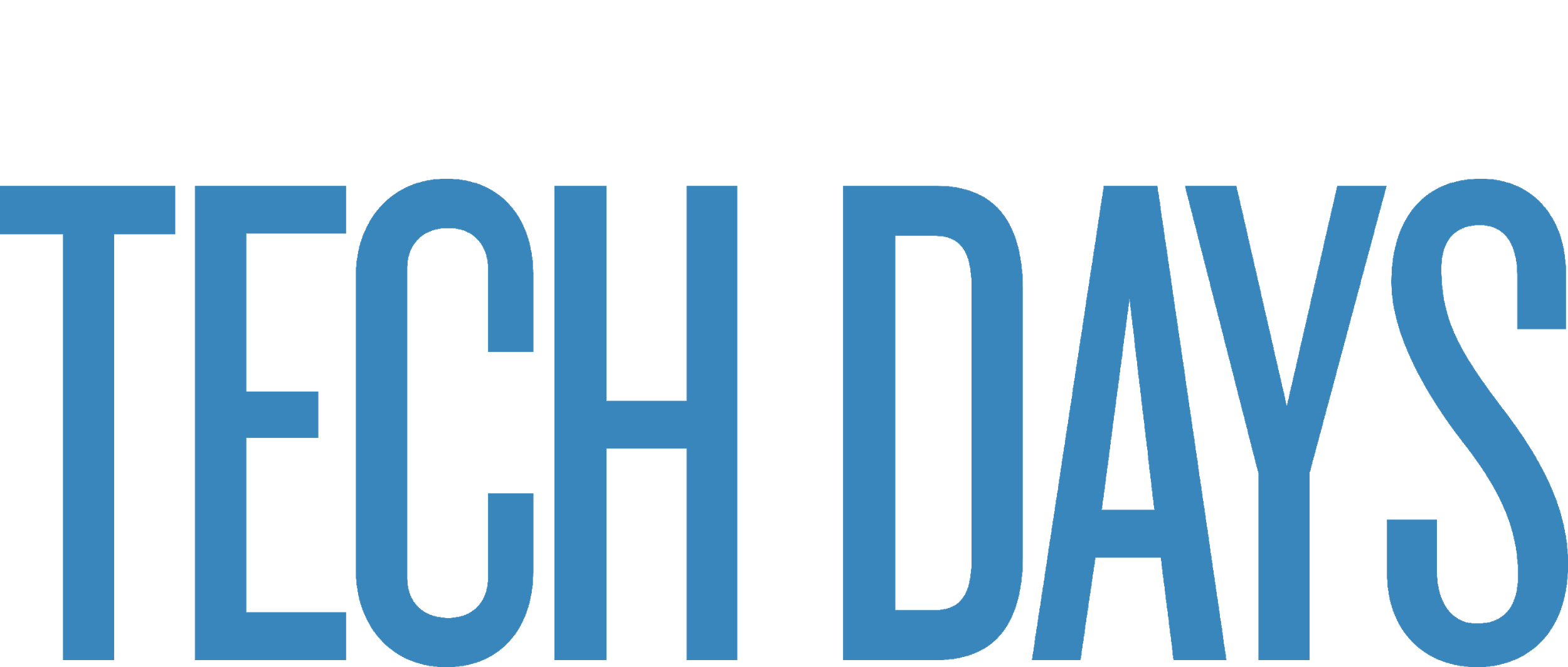 Please pester the AdaCore staff!
We’re here to answer your questions, discuss roadmaps, don’t leave with any un-asked questions!
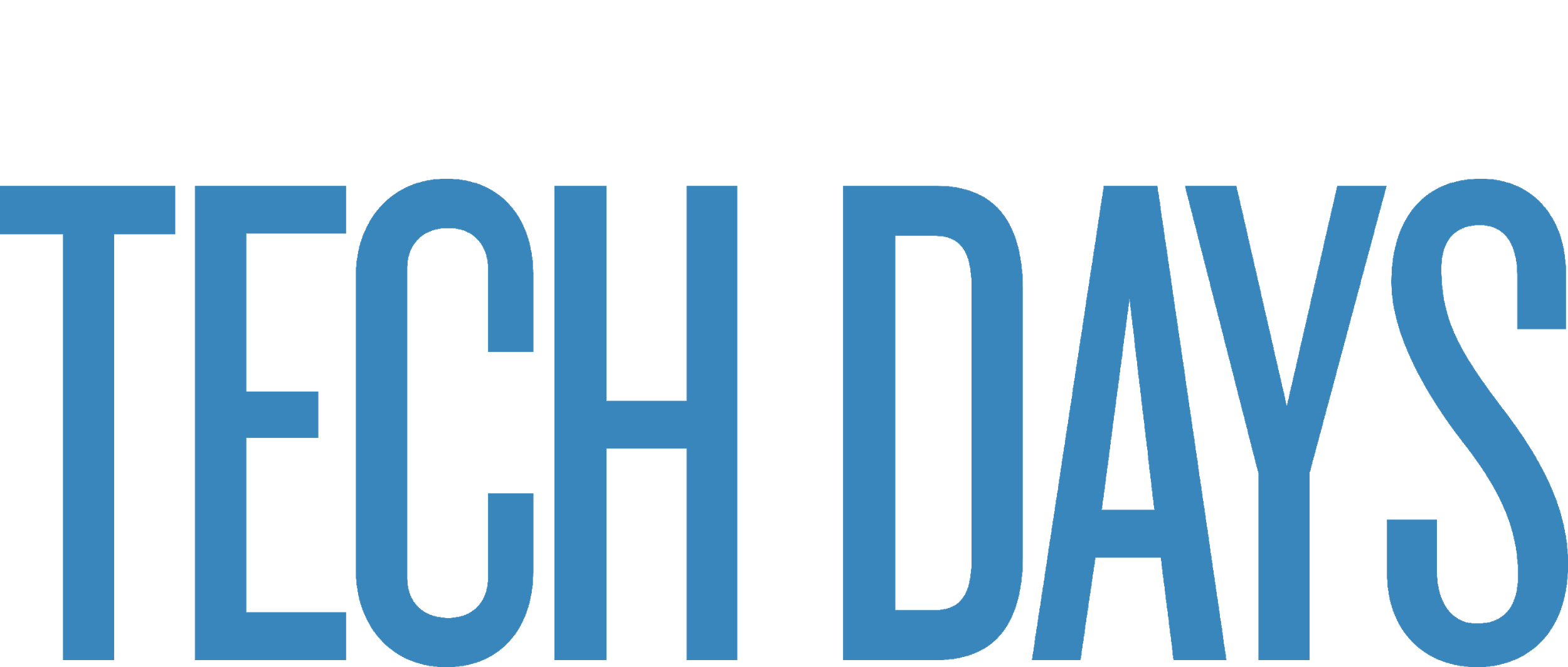 Technical team is well represented!
GNAT Pro, GPS, SPARK, CodePeer, Coverage, QGen, Libadalang, Cybersecurity, ...
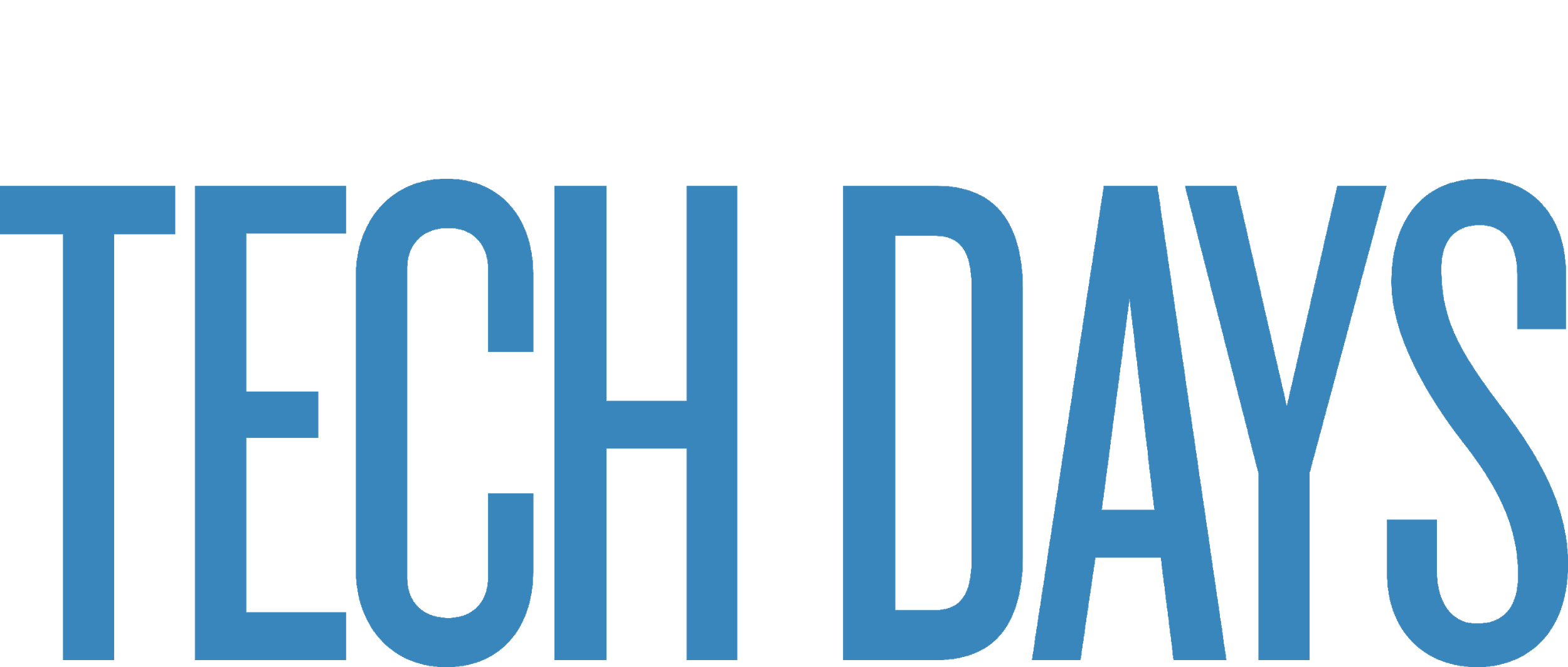 Goodies!
Help yourself to all the collateral available (we don’t want to take it home!)
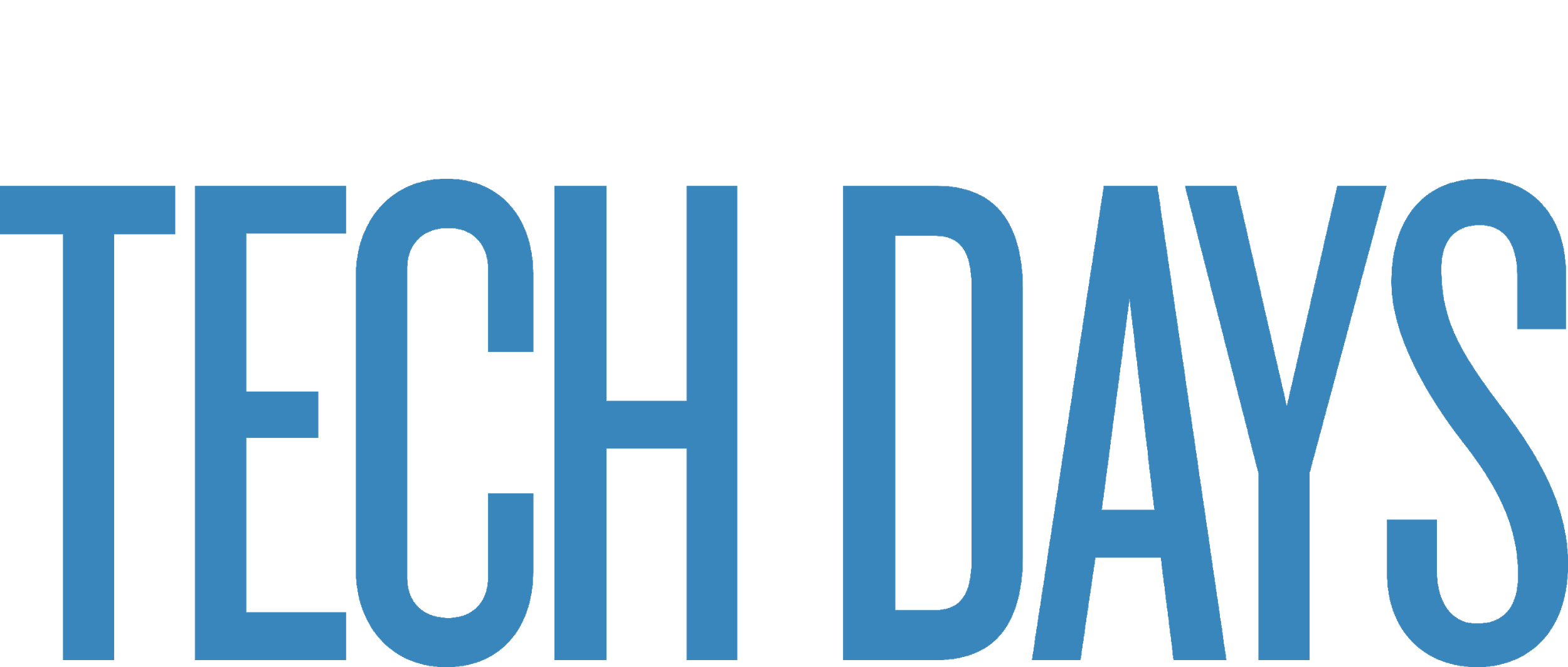 Focusing our strategy
Deepening our technical offer for our existing customers whilst promoting Ada to new markets.
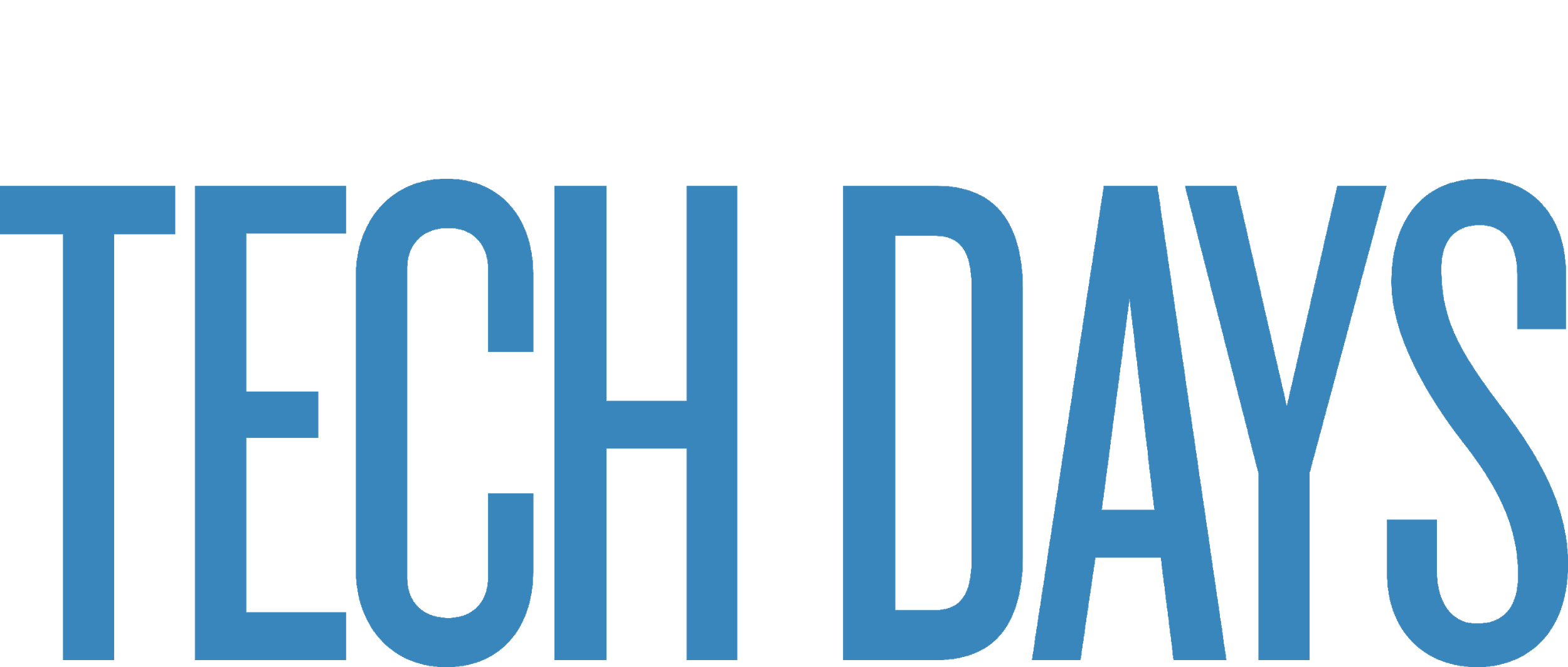 Focusing our strategy
But what does that really mean? How does that translate?
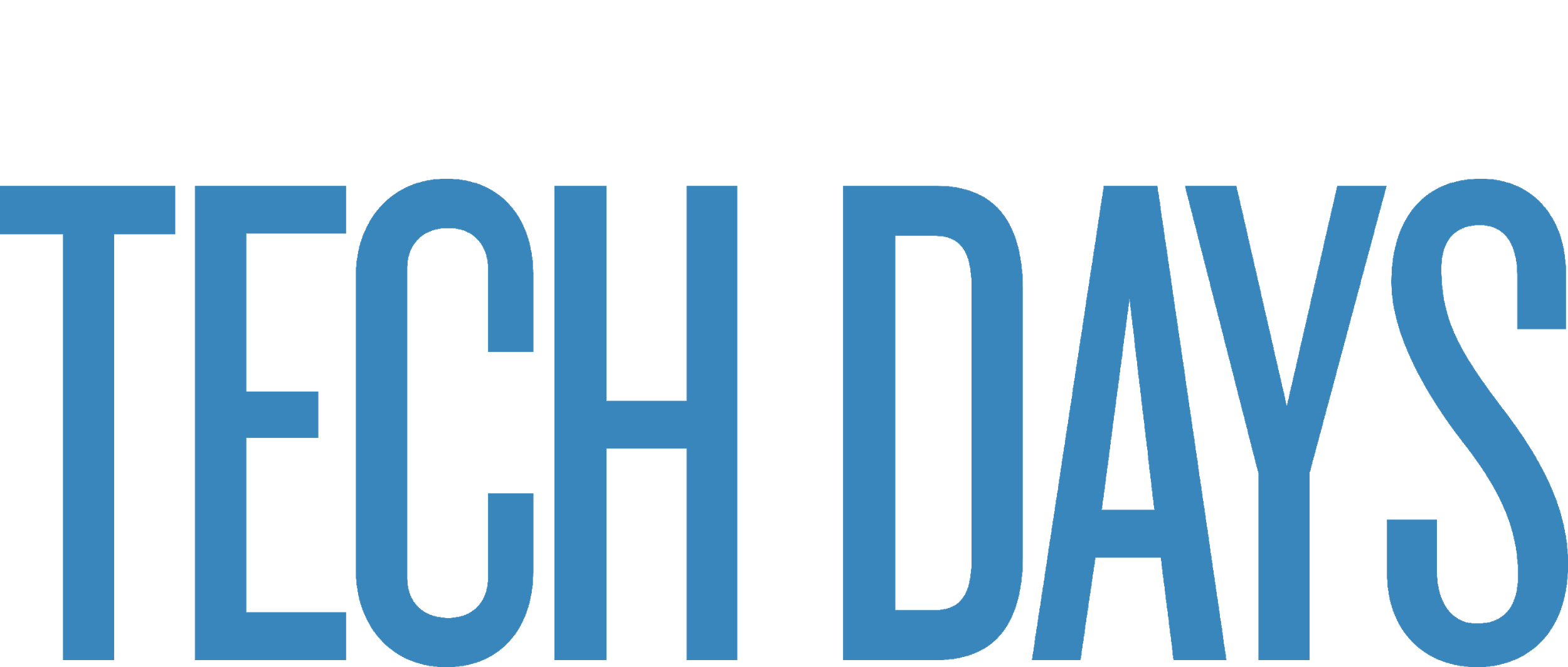 Products for the discerning developer
GNAT Pro Assurance
 C++
 Services
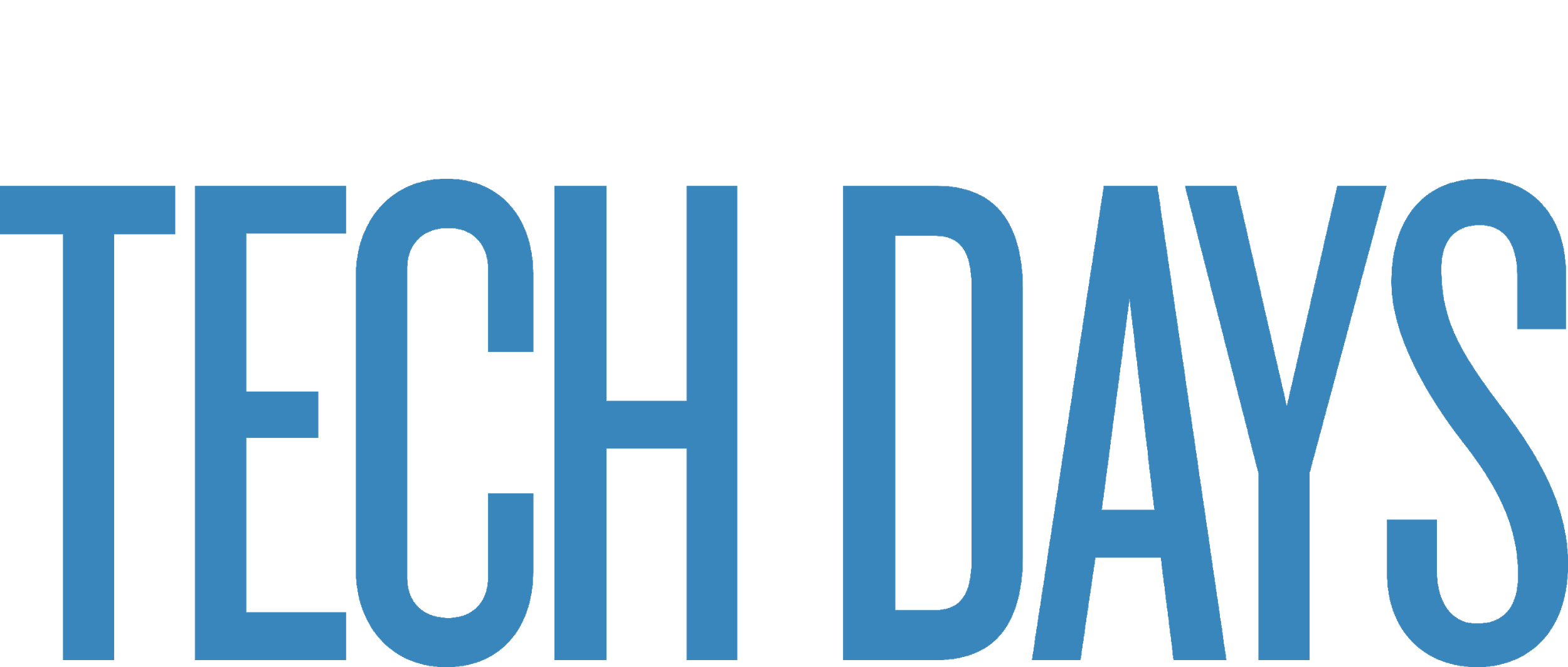 GNAT Pro Assurance
Enterprise
Assurance (on 18)
18.5
18.4
18.3
18.2
18.0w
GNAT Pro Enterprise + a Sustain Branch
			(Critical Fixes, Critical Problems Analysis)
9
18.1
18.0
19.0w
2017
2018
2019
Ada/C/C++ - GNAT supports them all
C++ - native platforms: Linux and Windows
 C++ - support for Embedded Linux & RTOS platforms coming in 2019
 Assurance available for all languages and platforms
Let us know what your plans and needs are!
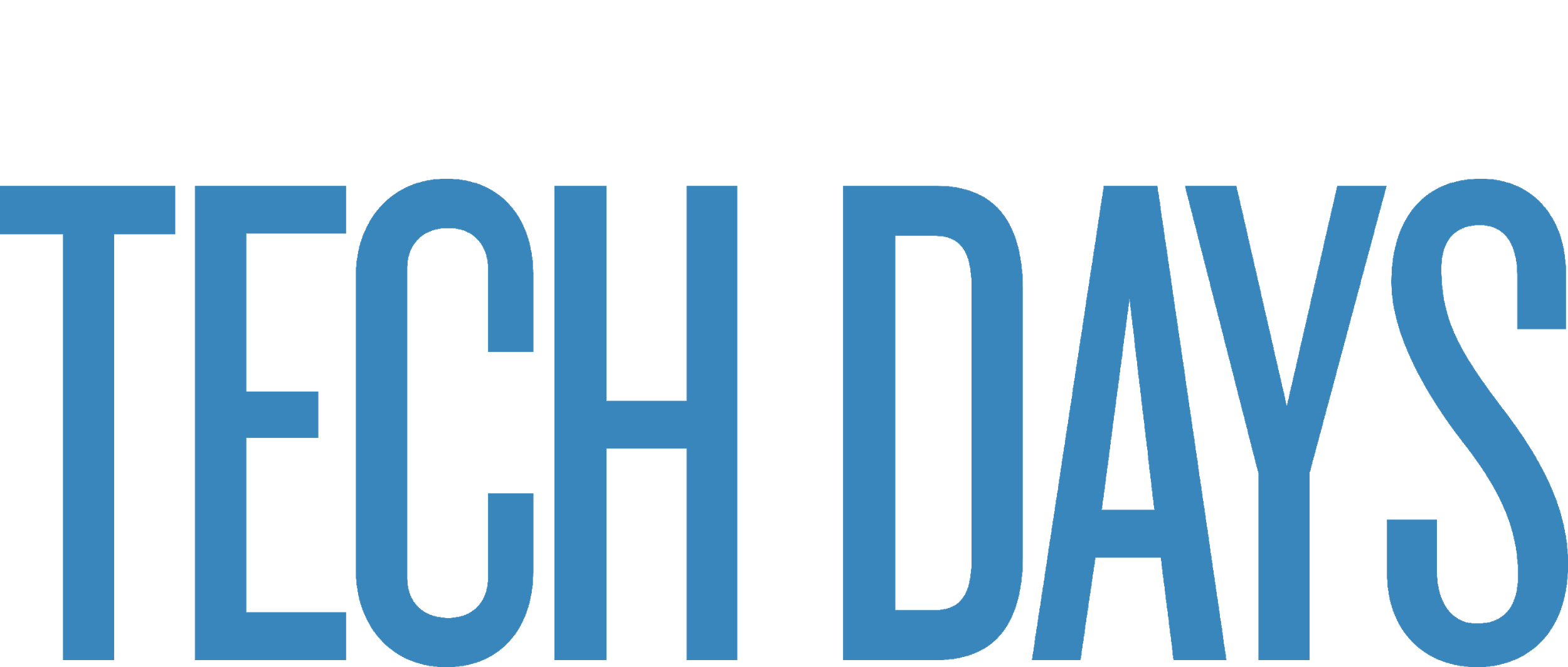 Services for the discerning developer
Getting the most out of AdaCore tools
 Getting the most out of AdaCore technical expertise
 Adopting and adapting the products to your environment
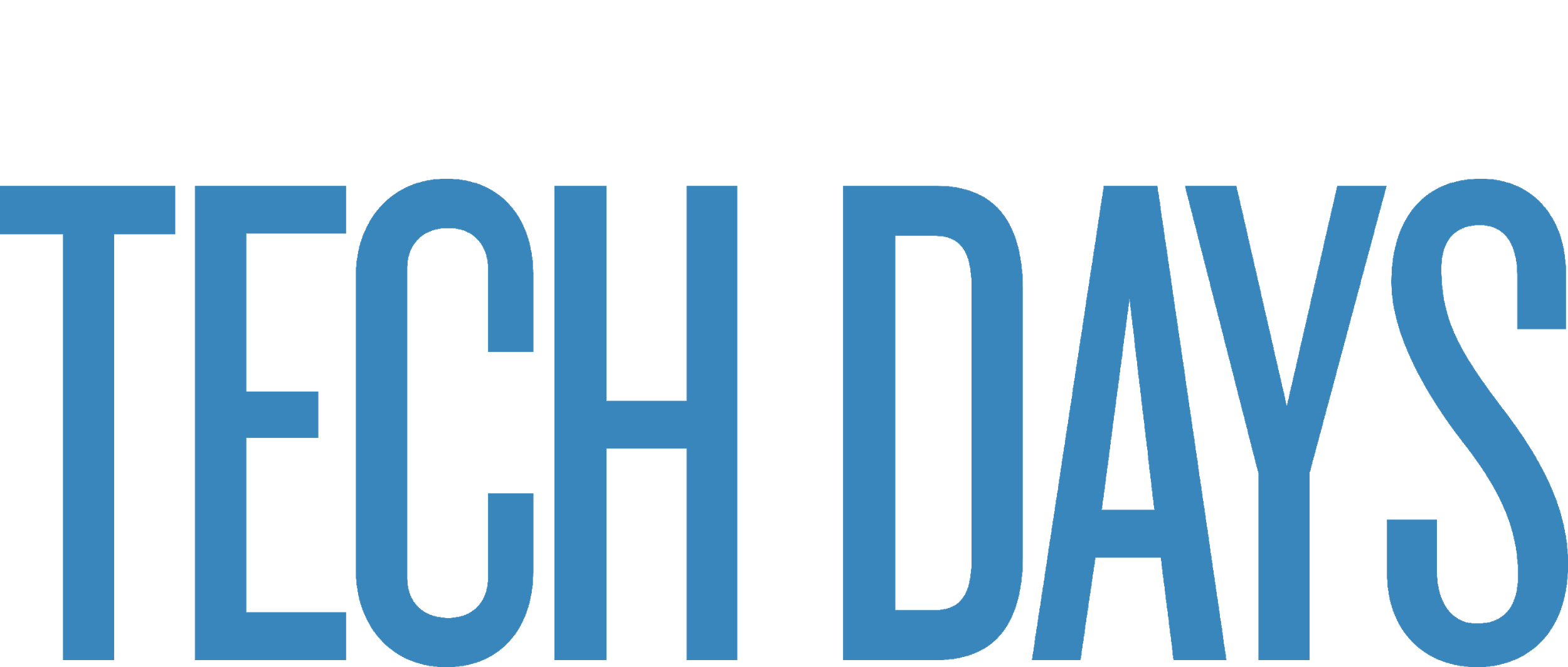 Beefing our RTOS support
VxWorks 6, 7 & 653 support
ARM
PowerPC
Intel
64 & 32 bit
C++ 2019
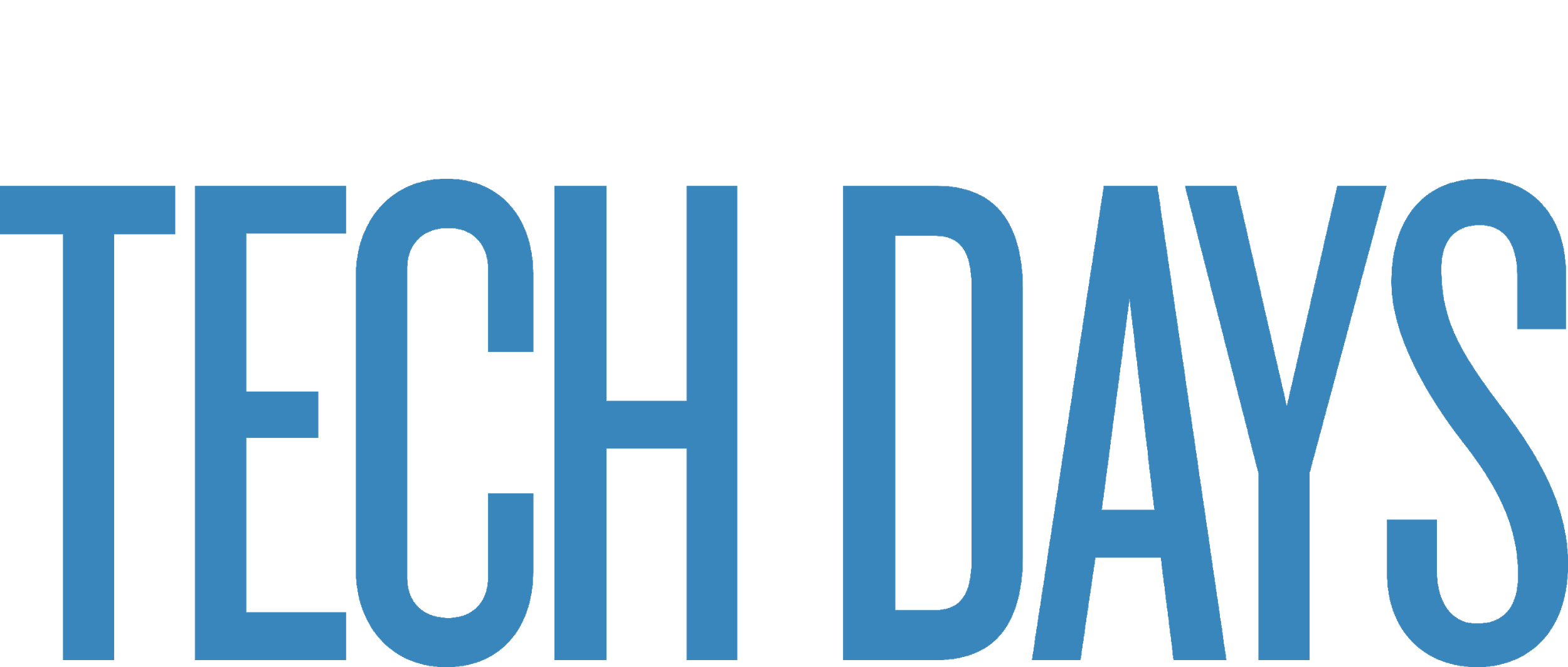 Beefing our RTOS support
LynxOS-178 2.2.4 
x86
PPC
 LynxOS Separation Kernel on Intel
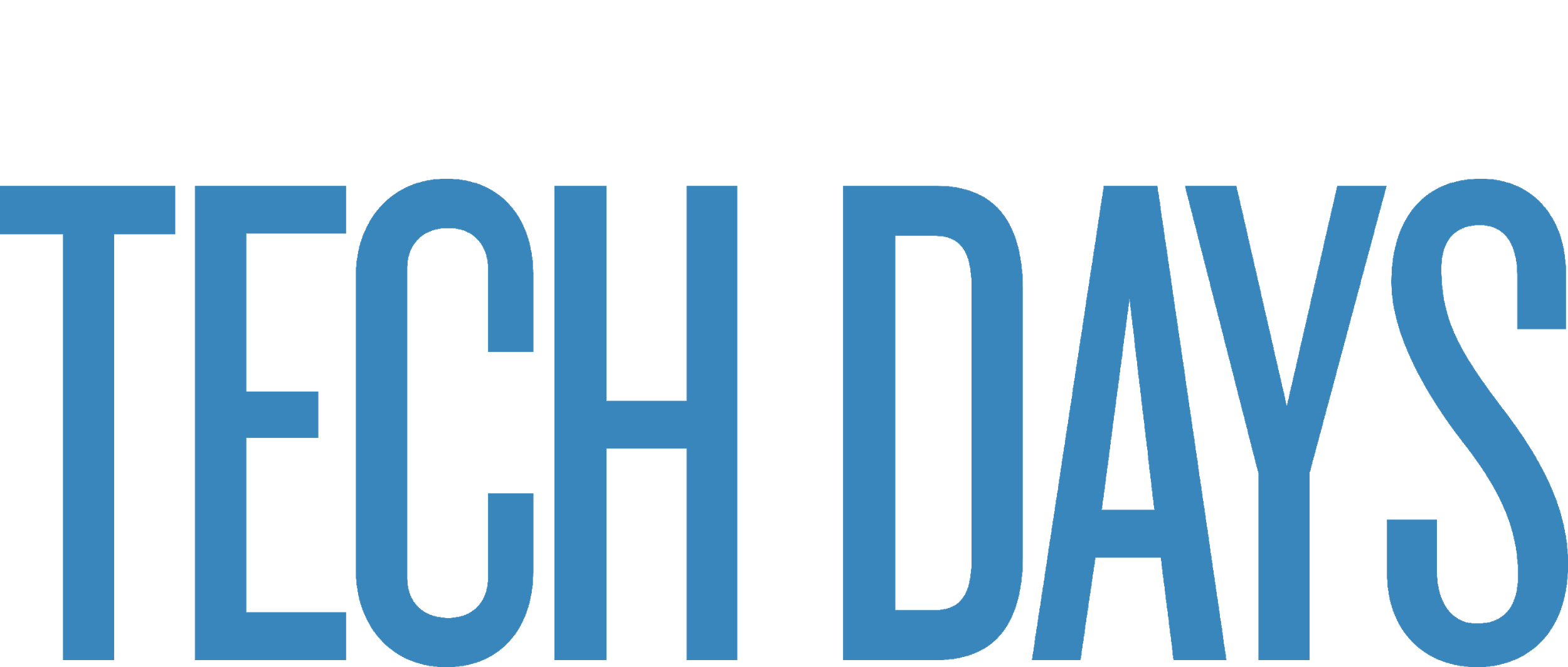 We can’t do it all...
Rapita
 Vector 
 RTI 
 Verocel
 Lauterbach
 ...
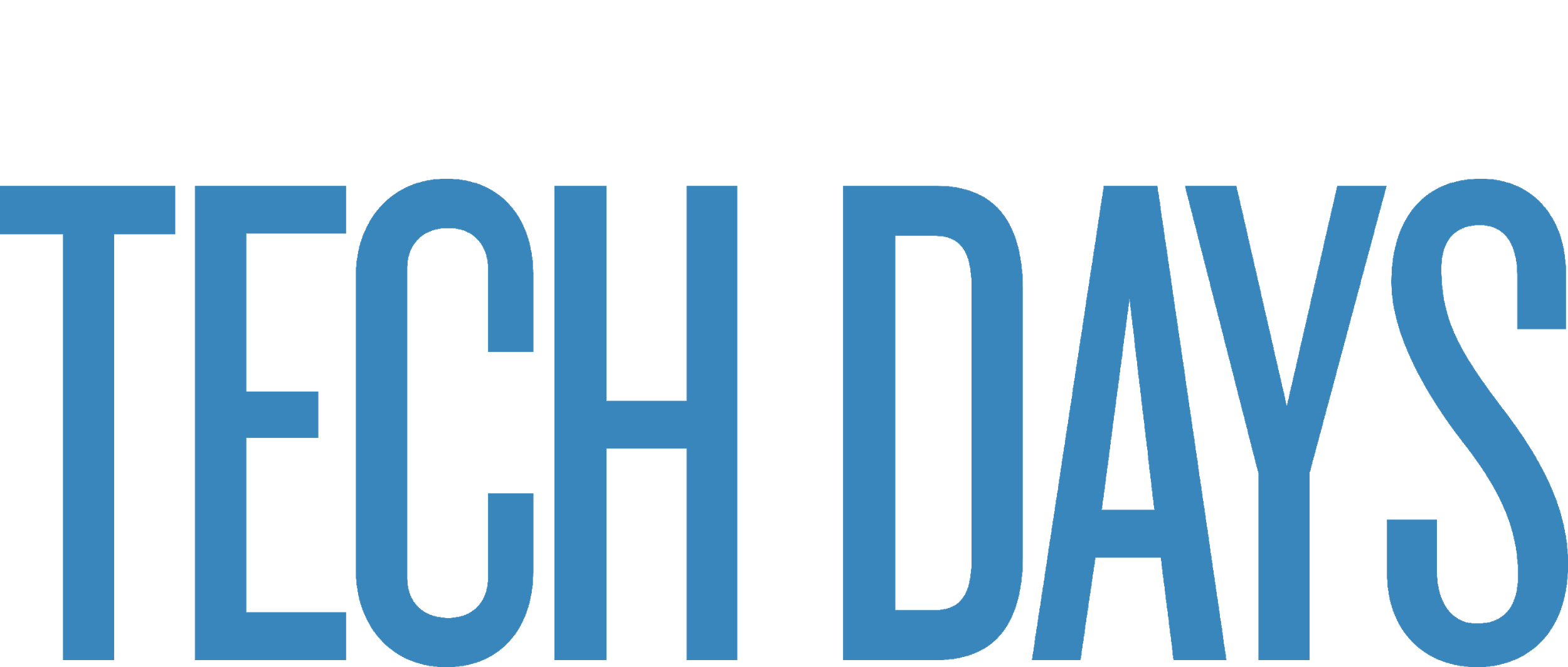 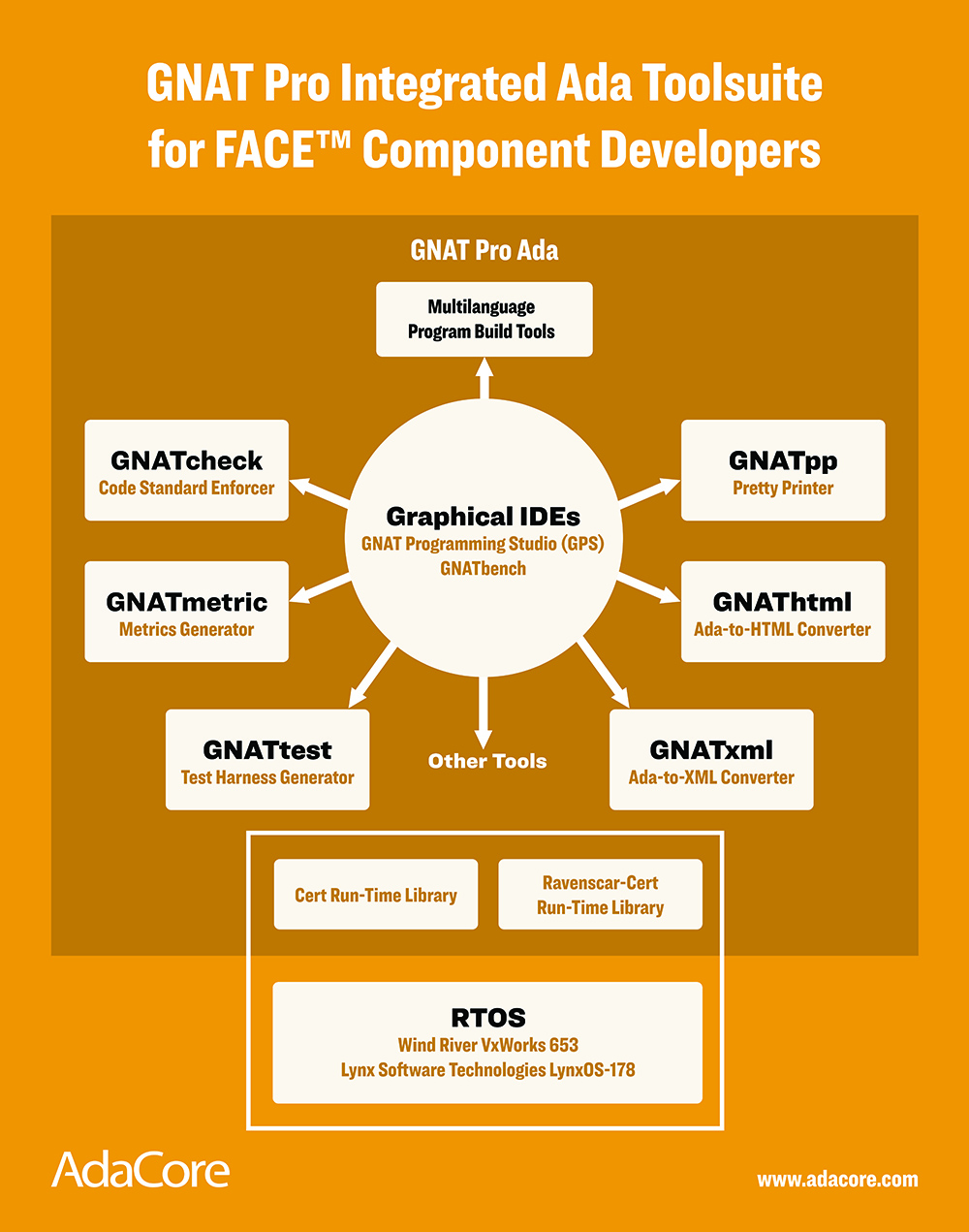 FACEwhat is that?
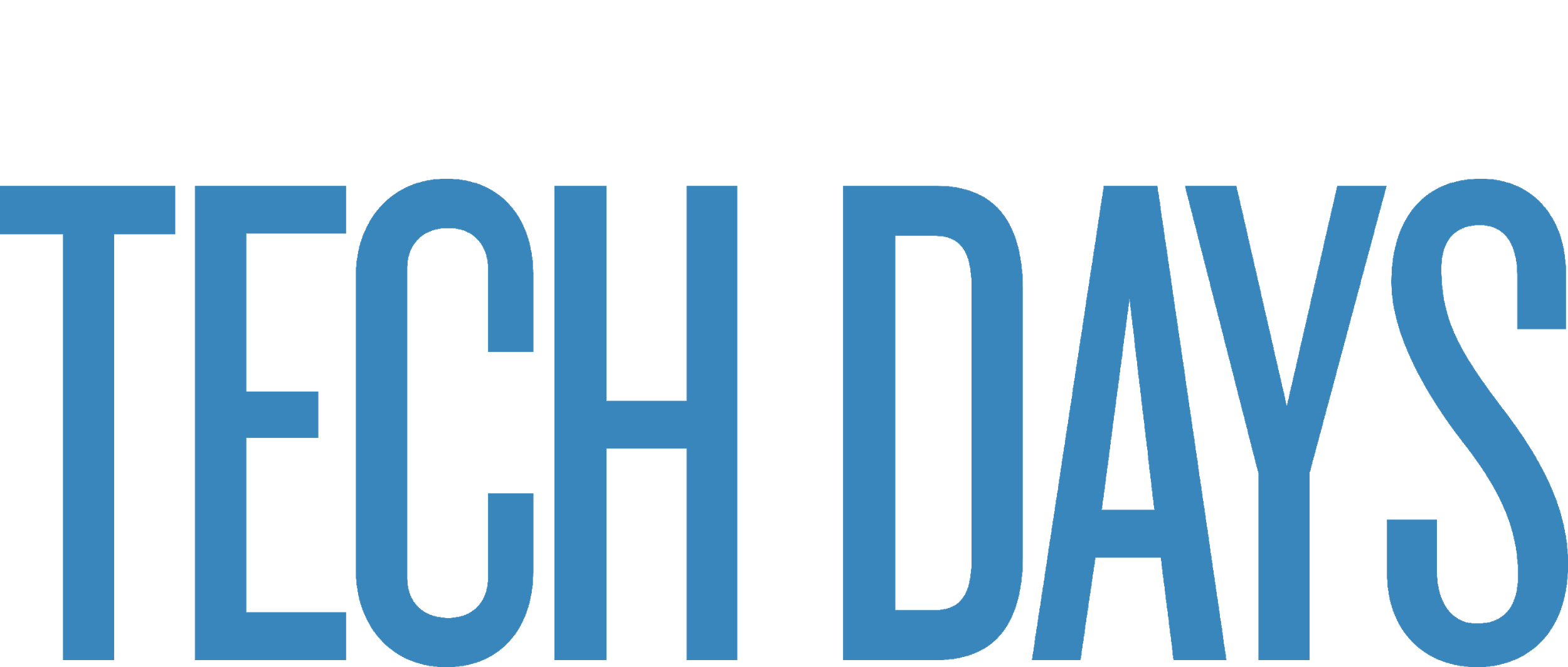 Focusing our strategy
Promoting Ada as a modern language to new markets...
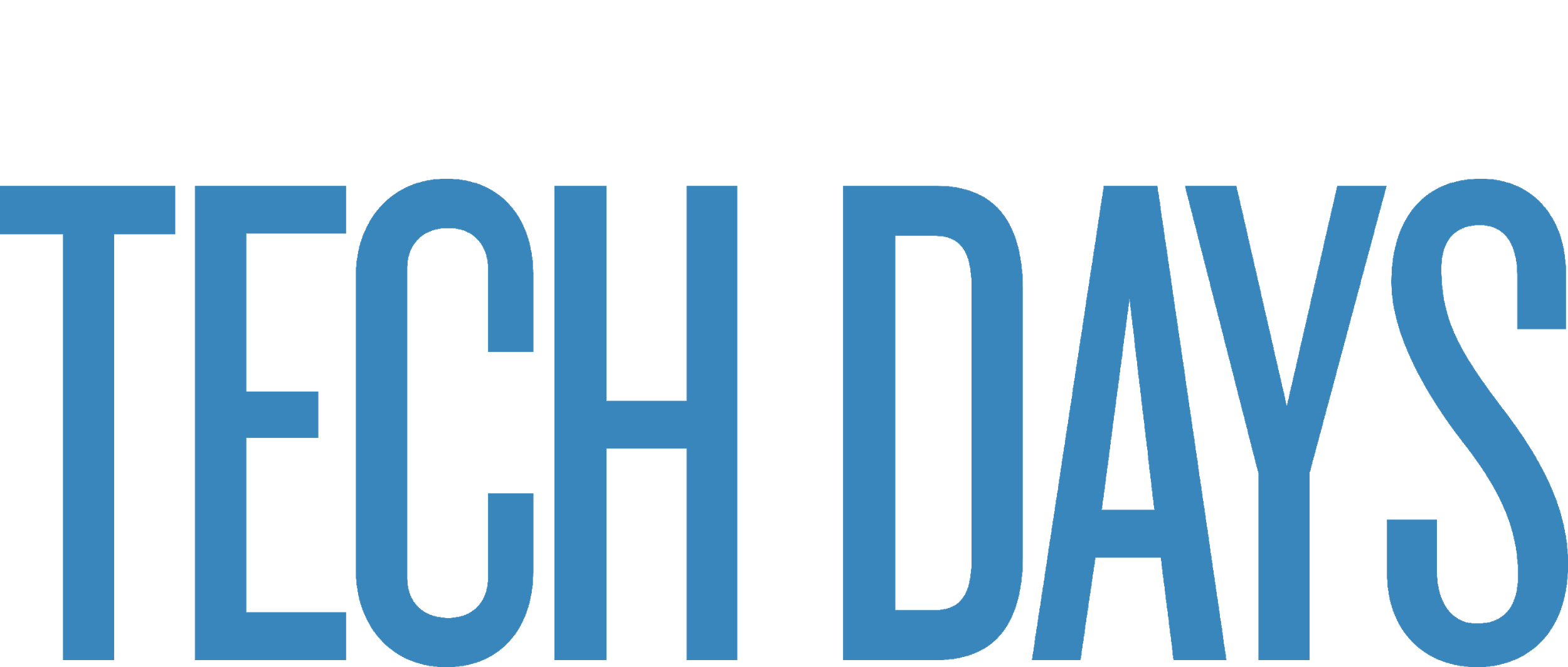 Teach software engineering, not coding...
Thanks to our Academic partners here today
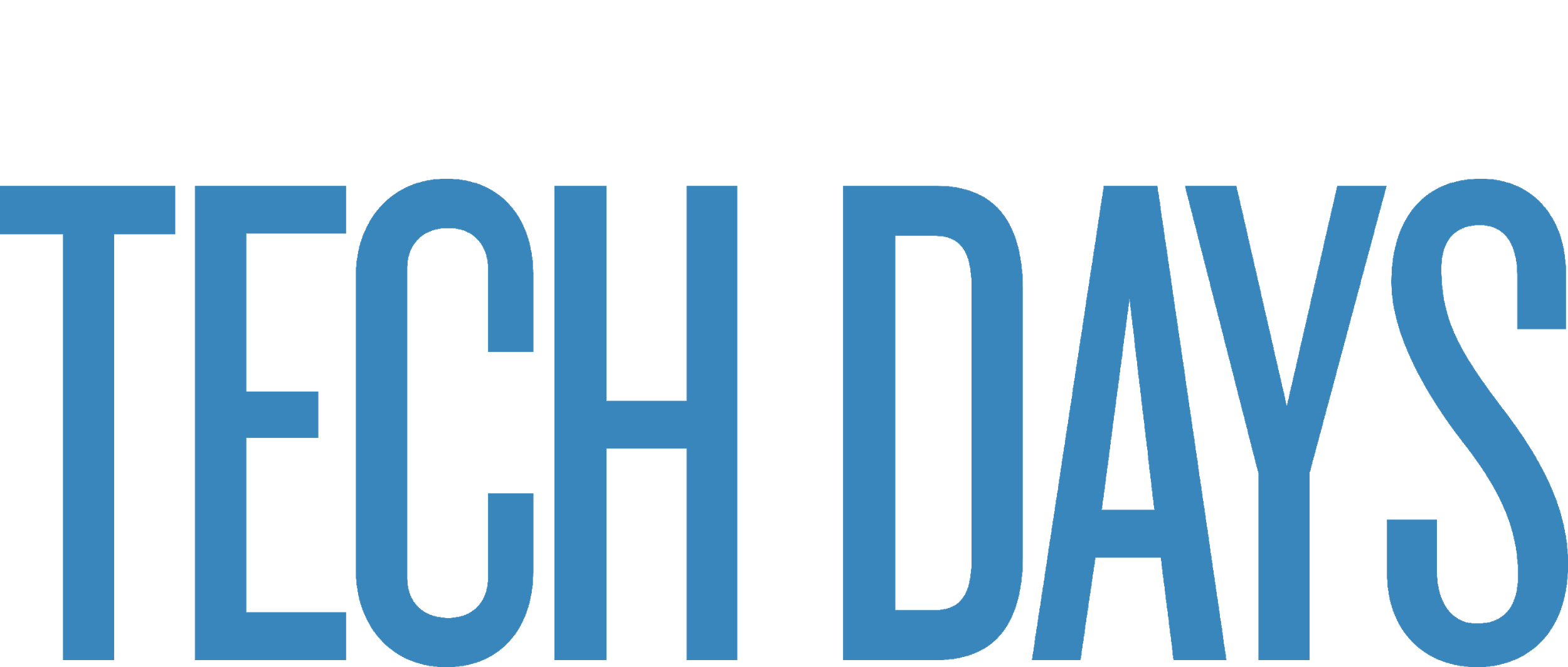 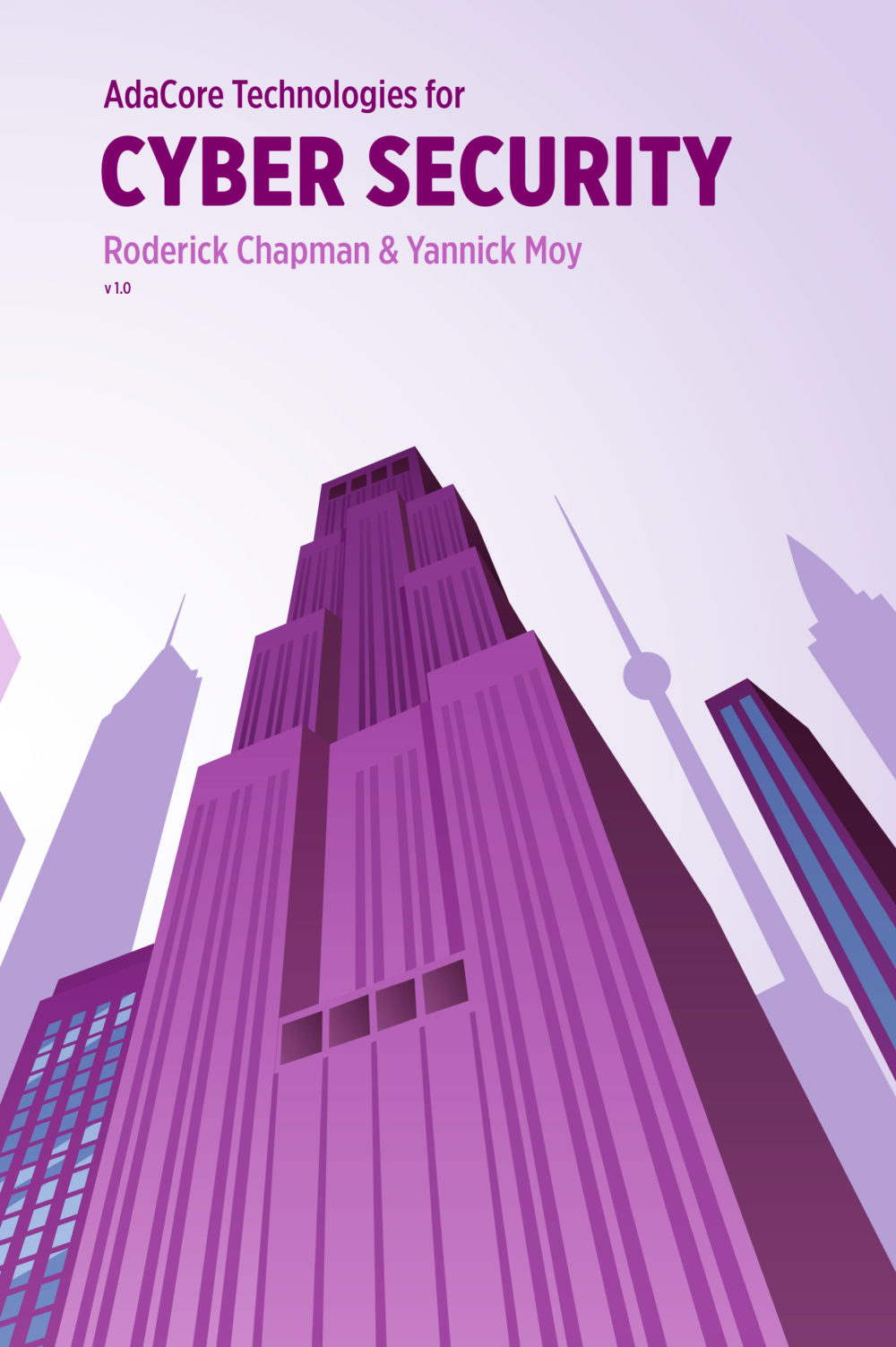 Cybersecuritywhat does it mean?
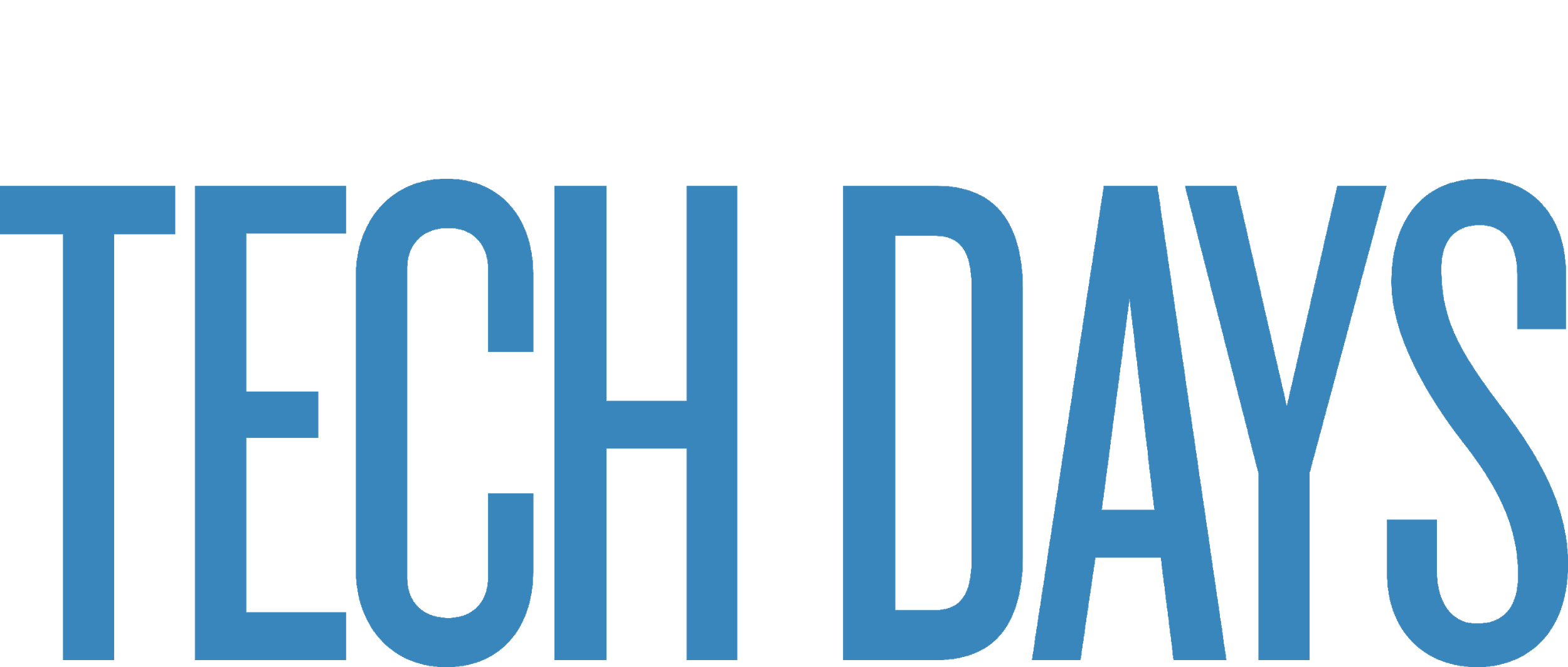 Cybersecurity — How can Ada help?
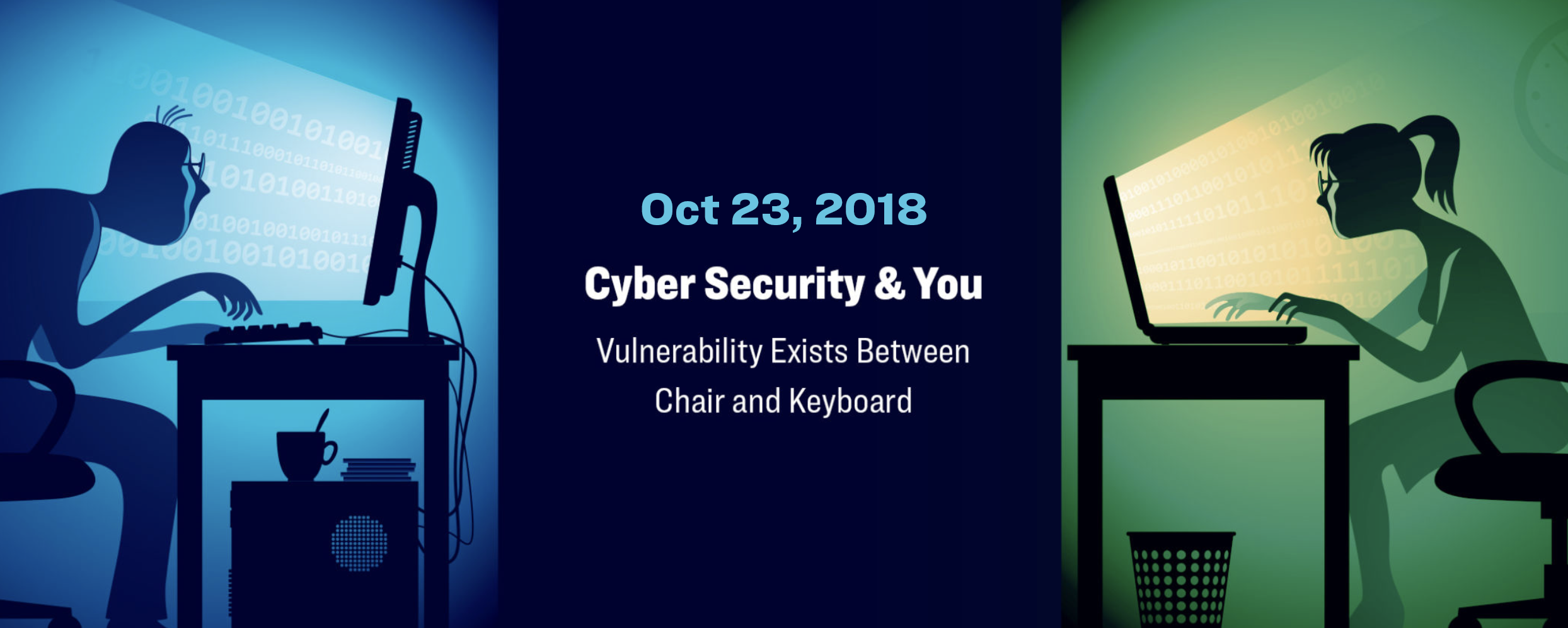 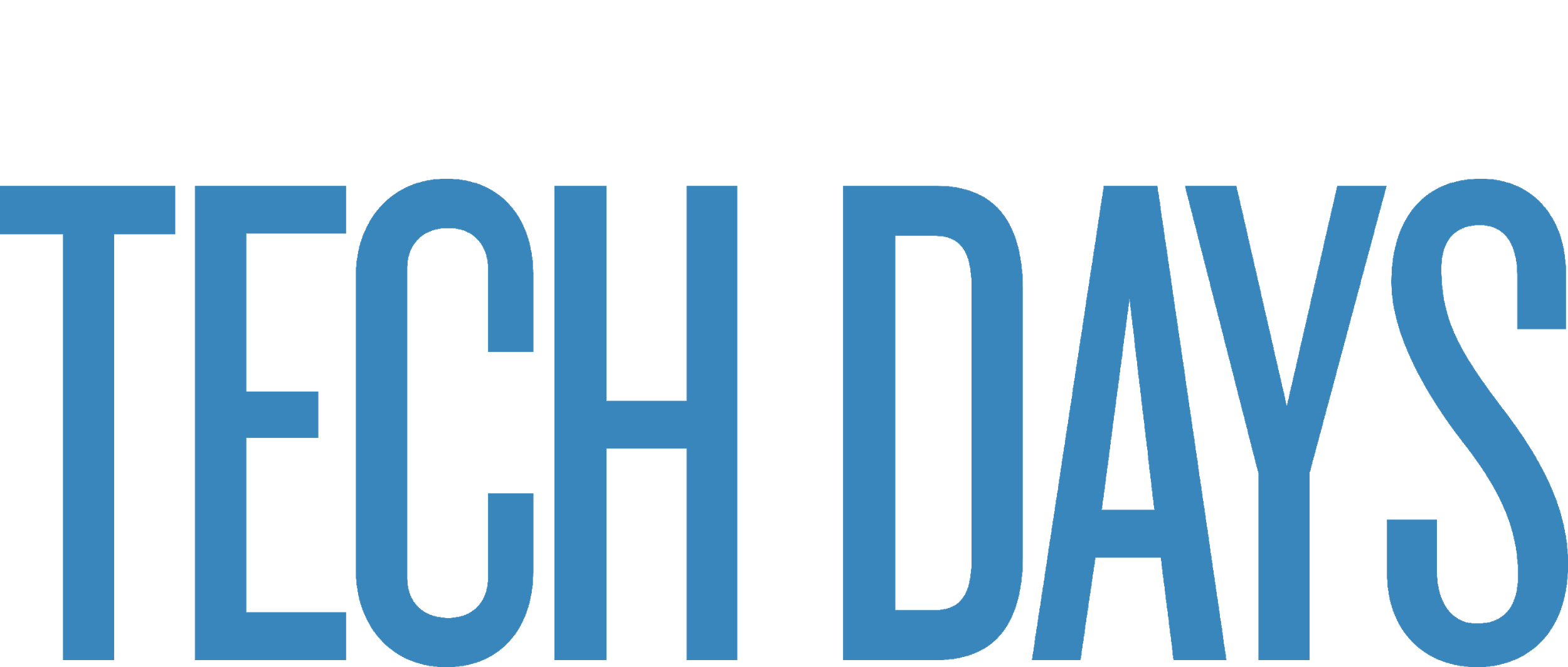 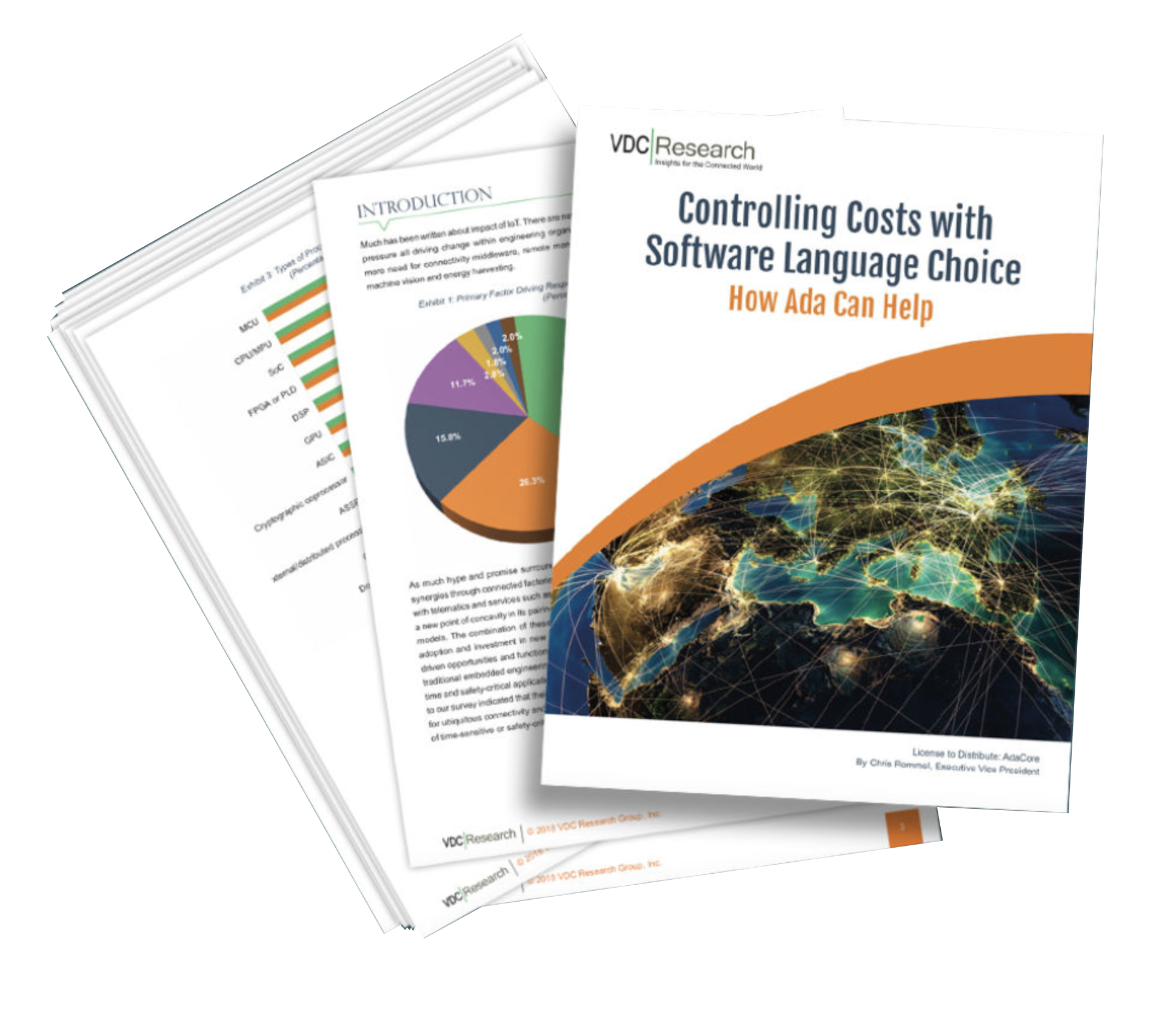 Ada is economical
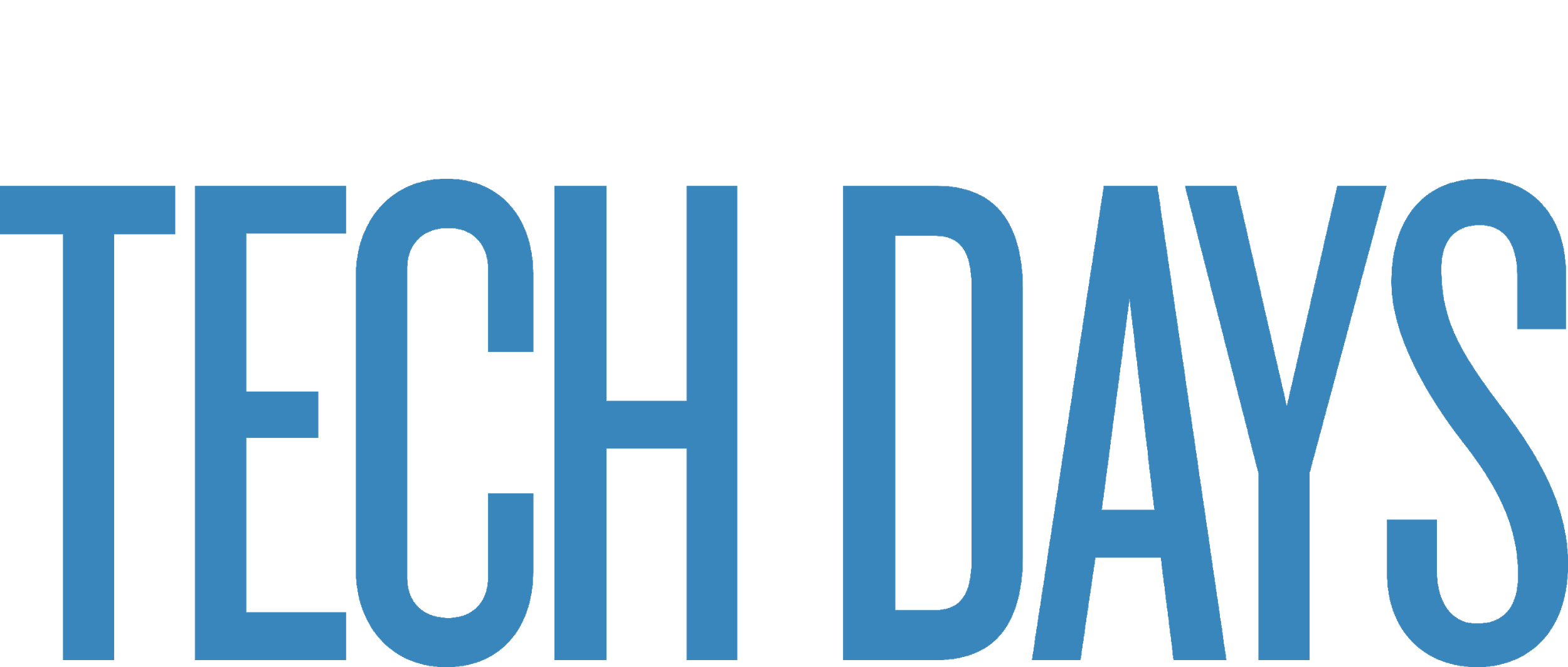 So who’s convinced?
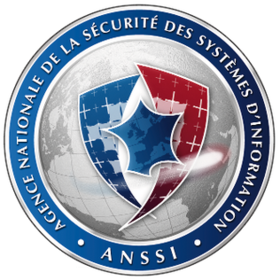 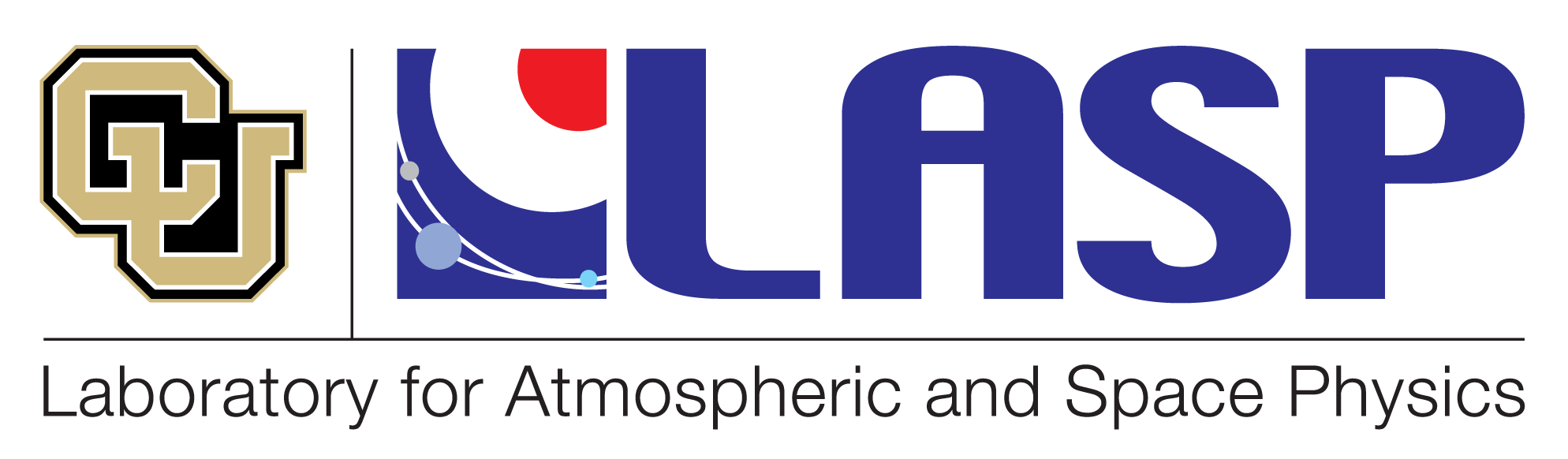 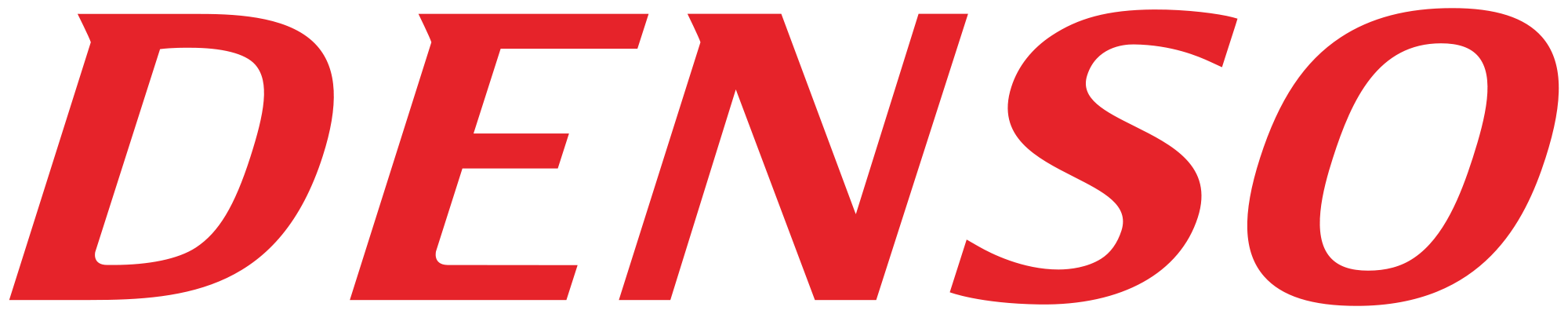 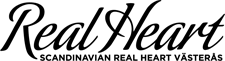 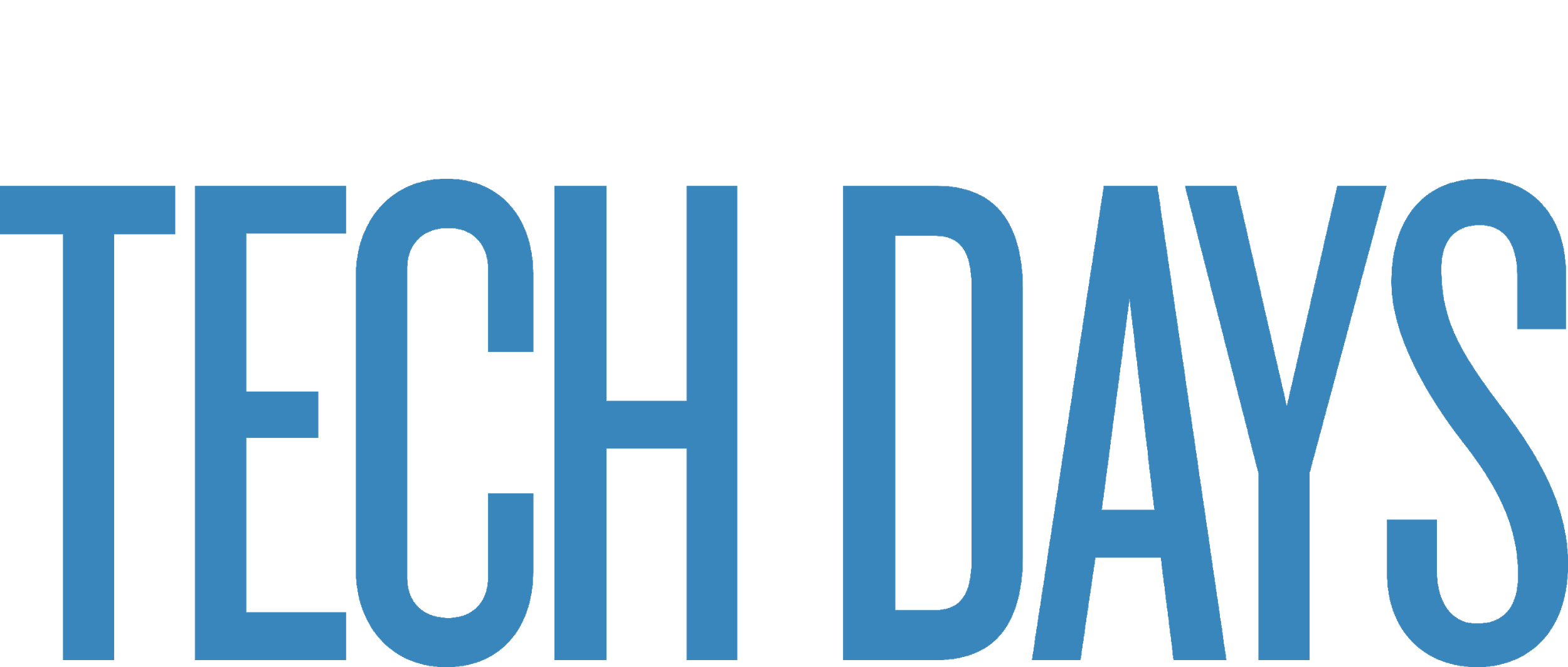 Resources to help you code
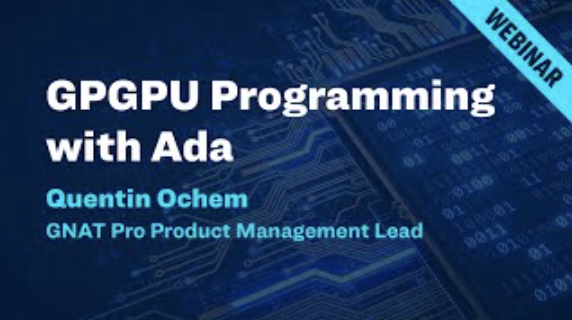 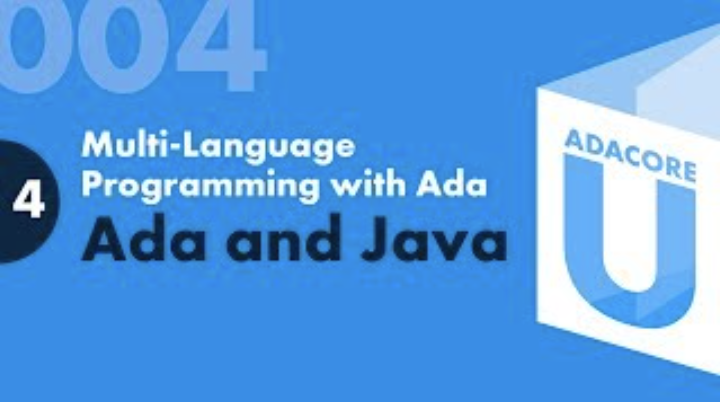 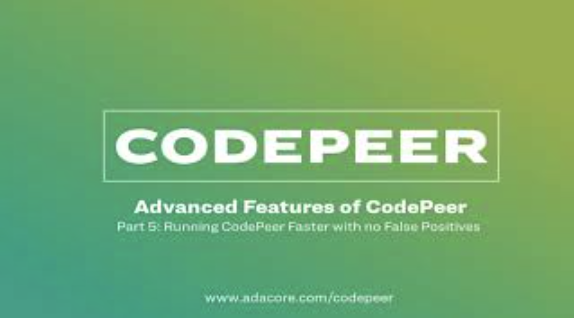 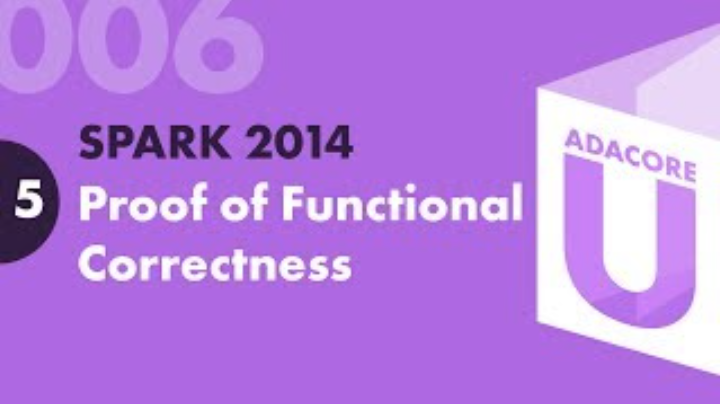 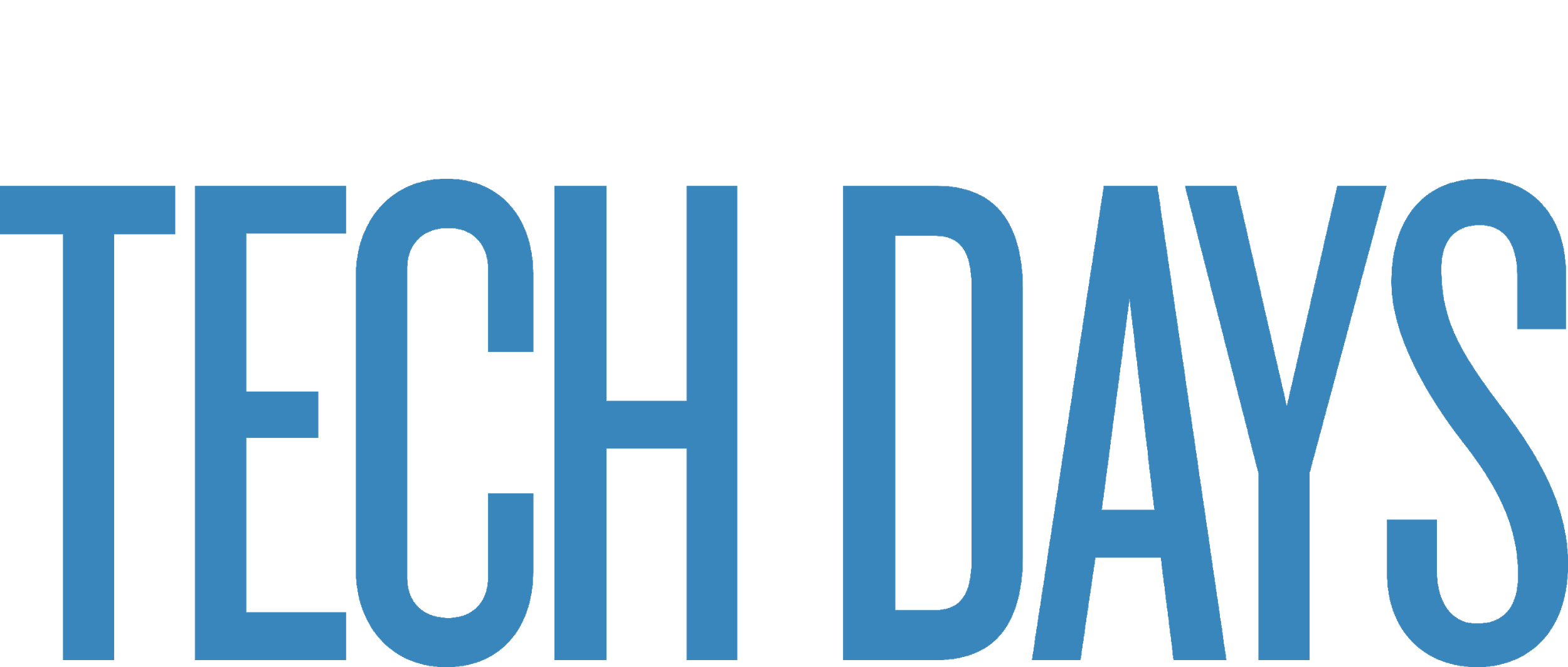 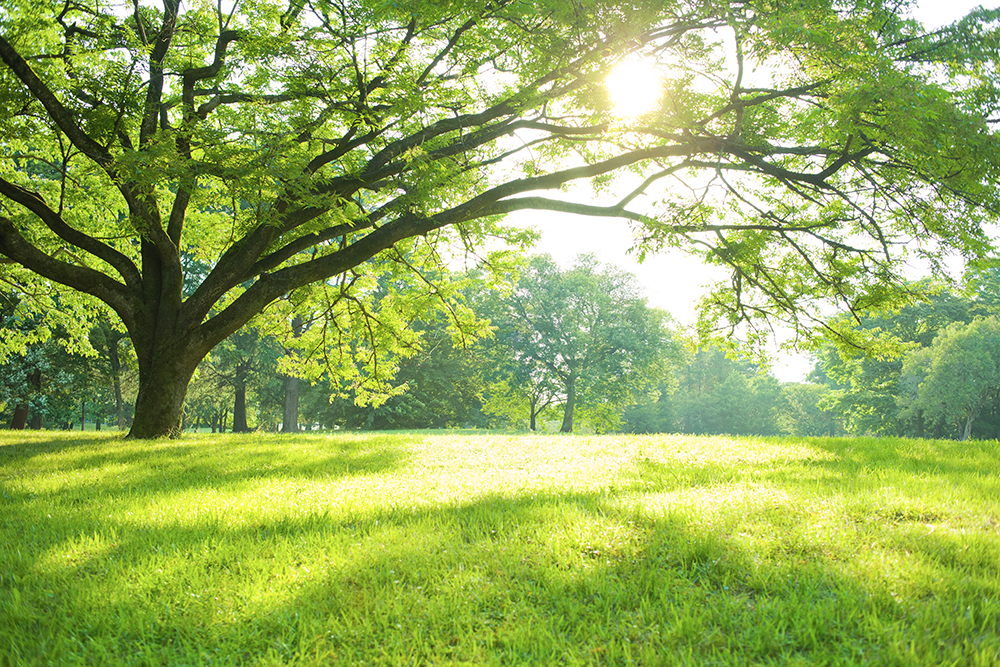 Going GreenNewsletter paper or electronic?
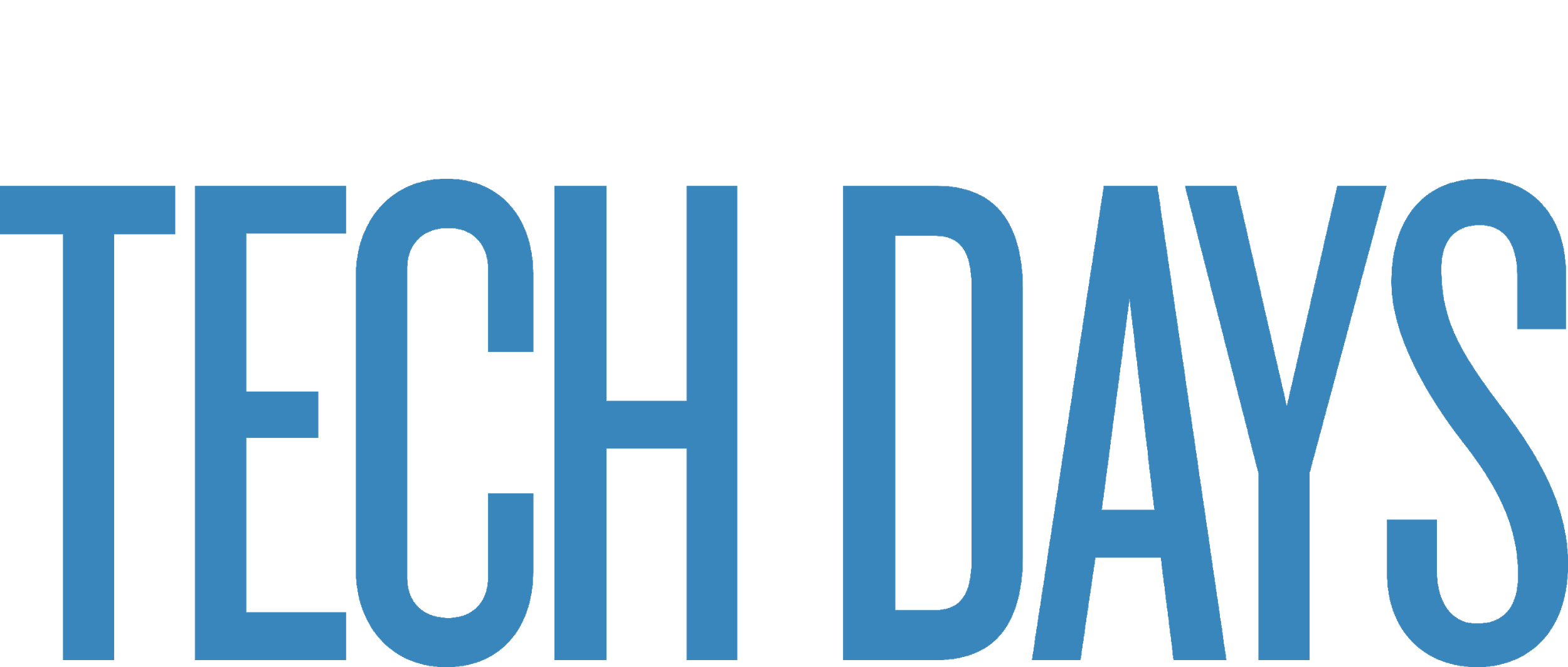 Focusing our strategy
Ada continues to be our focus, exceptional customer support is our business.
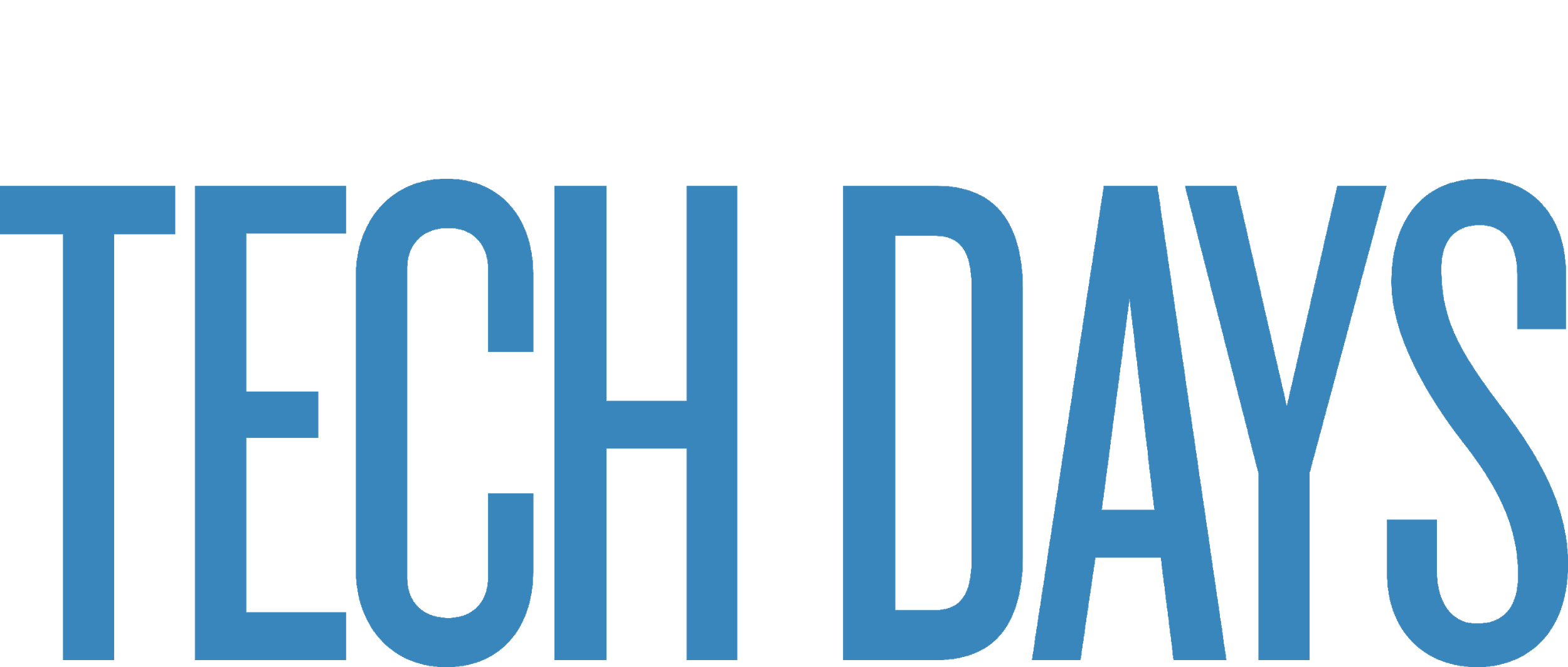 Focusing our strategy
Please continue to help us grow
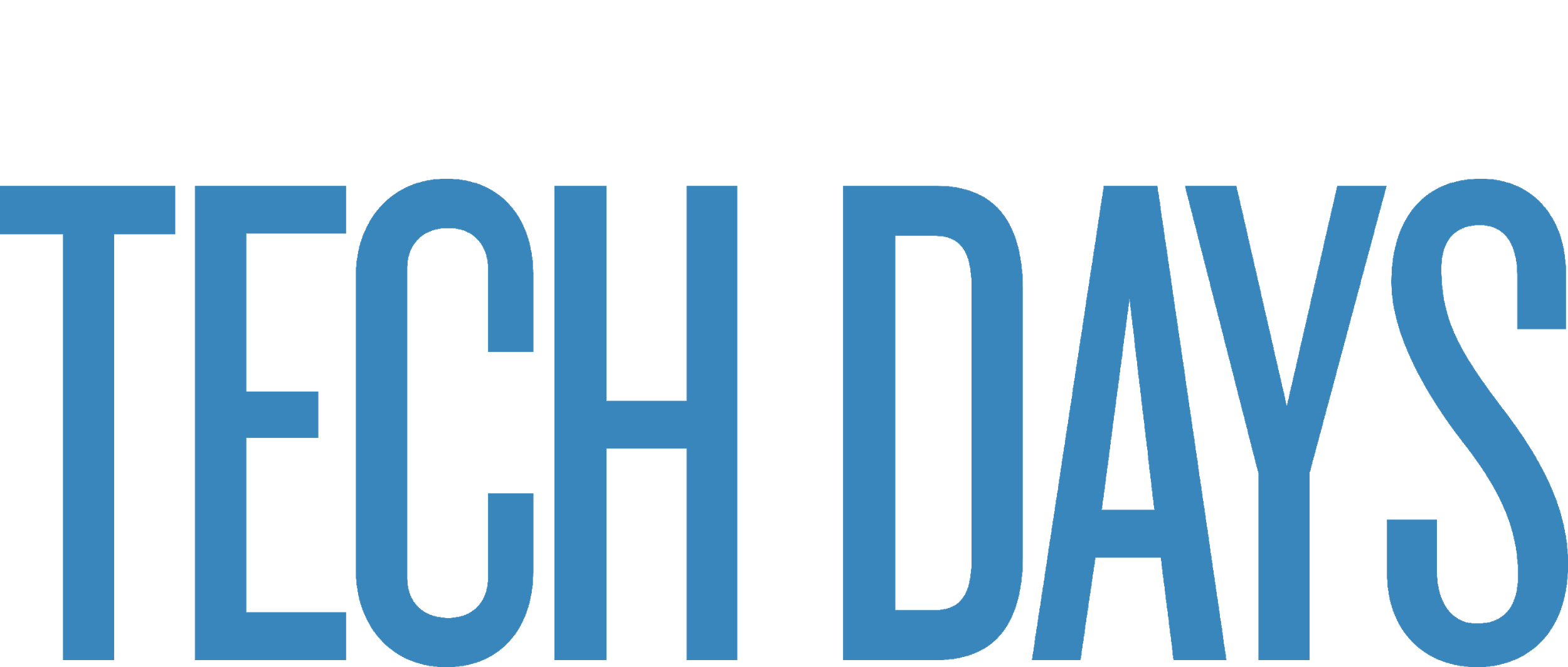